The Missouri State Opioid Response: Modifying the Response for 2019
Fred Rottnek, MD, MAHCM
Missouri University of Science and Technology
October 25, 2019
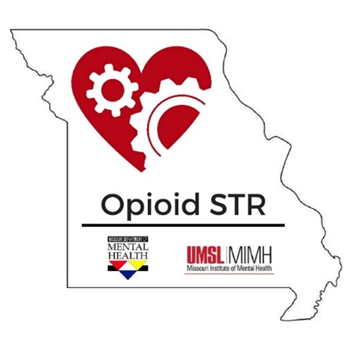 Today’s Session
Discuss the impact of the opioid epidemic on the US and the Midwest
Describe the Missouri approach to the opioid epidemic
Recognize an opioid overdose and administer naloxone
Questions
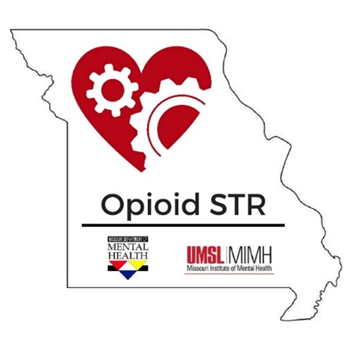 What’s different now on the streets?
People are dying at higher rates
Opioids are purer
Opioids are cheaper
Opioids are easier to get
Opioids are deadlier
Fentanyl
Fentanyl-like substances, such as carfentanil
3
Why are people dying each day?
4
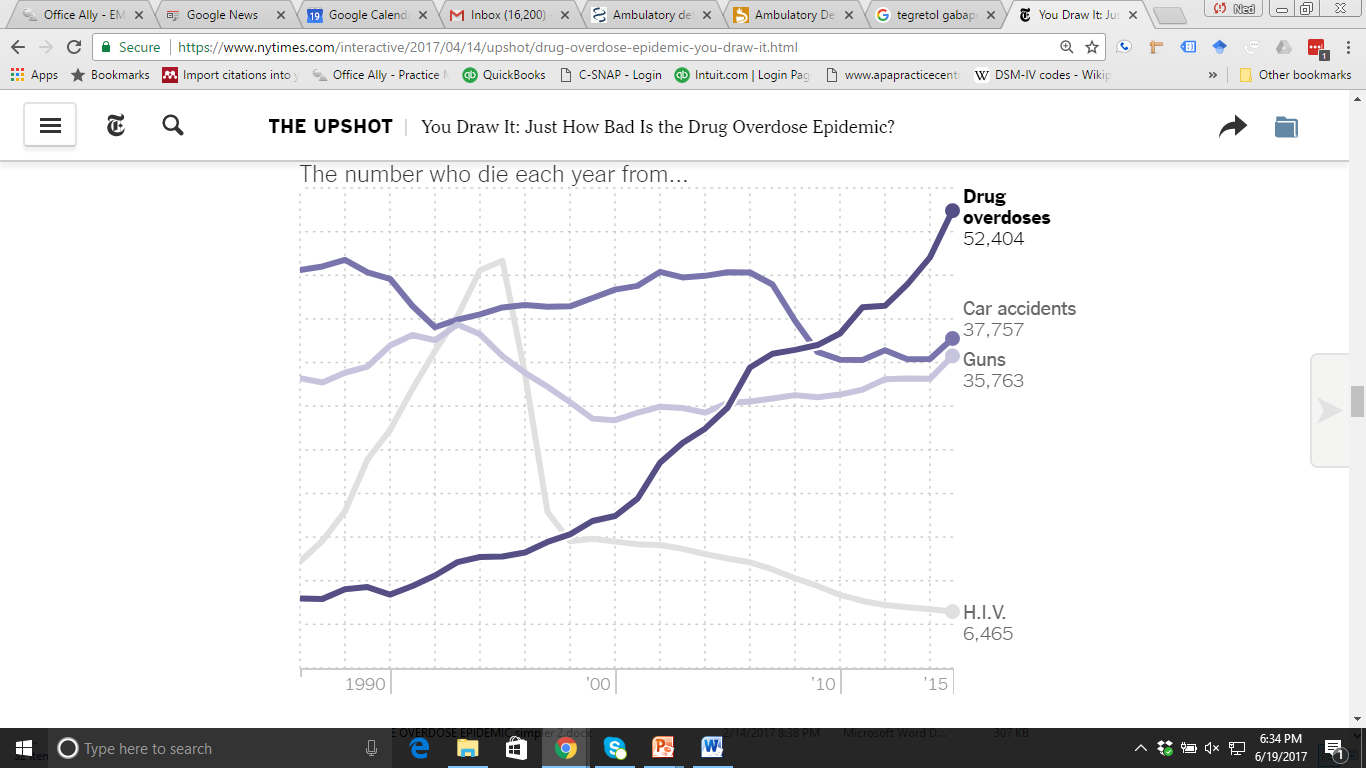 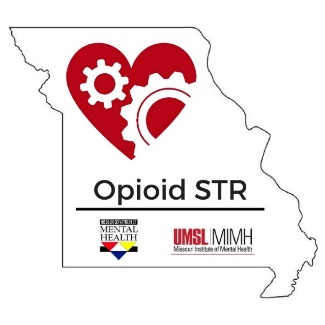 5
[Speaker Notes: National data]
Source: CDC WONDER
6
Nationally, Synthetic Opioids Are Driving Up the Overdose Rate
Overdose deaths in thousands in preceding 12 months
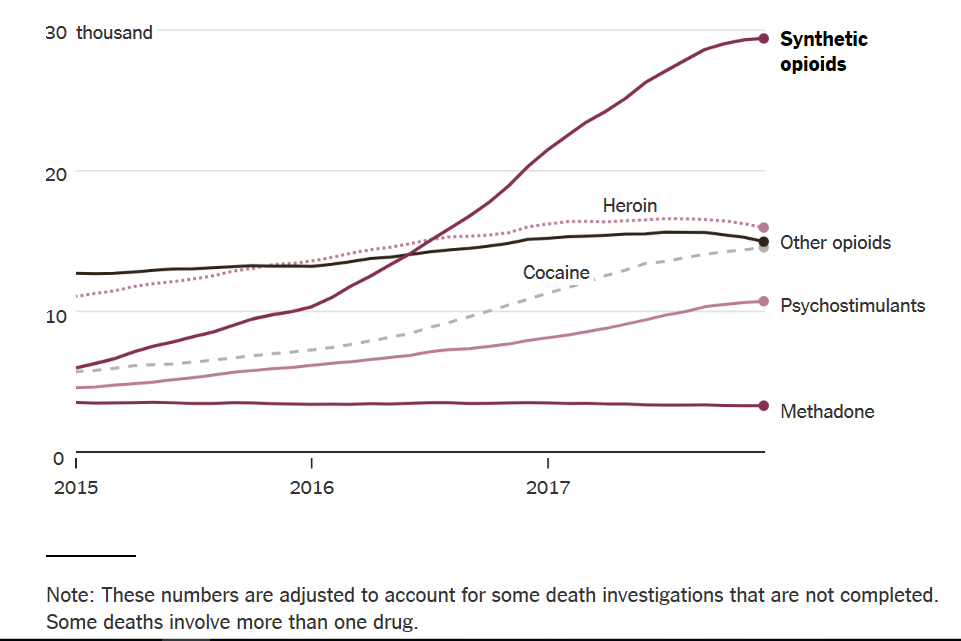 A reminder of the steep increase in deaths nationwide, driven by Fentanyl
7
Source: New York Times
[Speaker Notes: https://www.nytimes.com/2018/08/15/upshot/opioids-overdose-deaths-rising-fentanyl.html]
[Speaker Notes: Only include the slide specific to your region when you present.  You can delete the remaining regional slides. Each slide highlights the number of overdose deaths in your region over time (blue bar) as well as a comparison to how your regions OD death rate (orange line) compares to the overall rate in Missouri (black line). You’ll notice that many of the regions have a lower rate than the state however most regions have seen an increase in OD deaths every year since 2003.]
What’s being done around the world to address the epidemic
Prevention
Prescription drug monitoring
Mental health parity laws
Prescribing guidelines
Alternative pain treatments
Harm Reduction
Syringe access
Safe consumption sites
Good Samaritan laws
Increased access to overdose education and naloxone
Treatment
Expanded access to medical treatment for OUD
Recovery

Peer support, Community, Domains of health and wellness
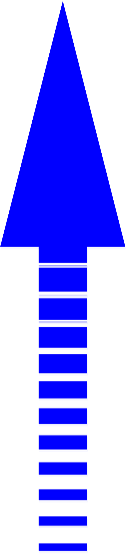 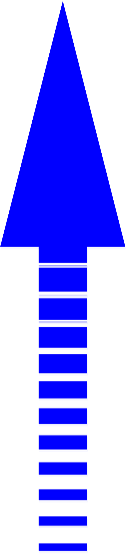 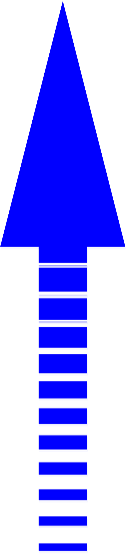 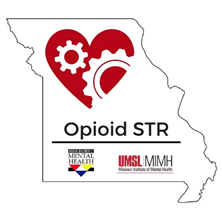 10
[Speaker Notes: Model used to build MO STR project

Harm reduction source: http://onlinelibrary.wiley.com/doi/10.1080/09595239800187011/epdf

MAT has been shown in multiple studies to reduce overdose deaths]
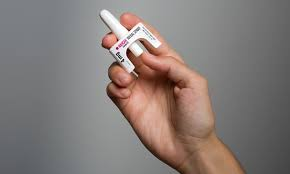 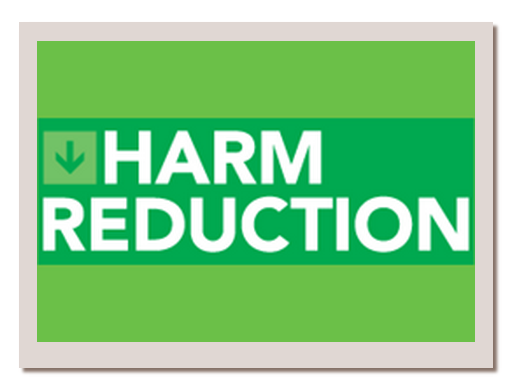 (Missouri Opioid & Heroin Overdose Prevention and Education)DMH + NCADA + MIMHwww.mohopeproject.org
11
State Targeted Response to the Opioid Crisis Grants (Opioid STR)
Missouri:	$10,015,898 x 2 years = $20,031,796
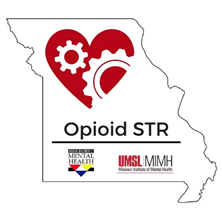 Service grant; at least 76% for treatment & recovery support
12
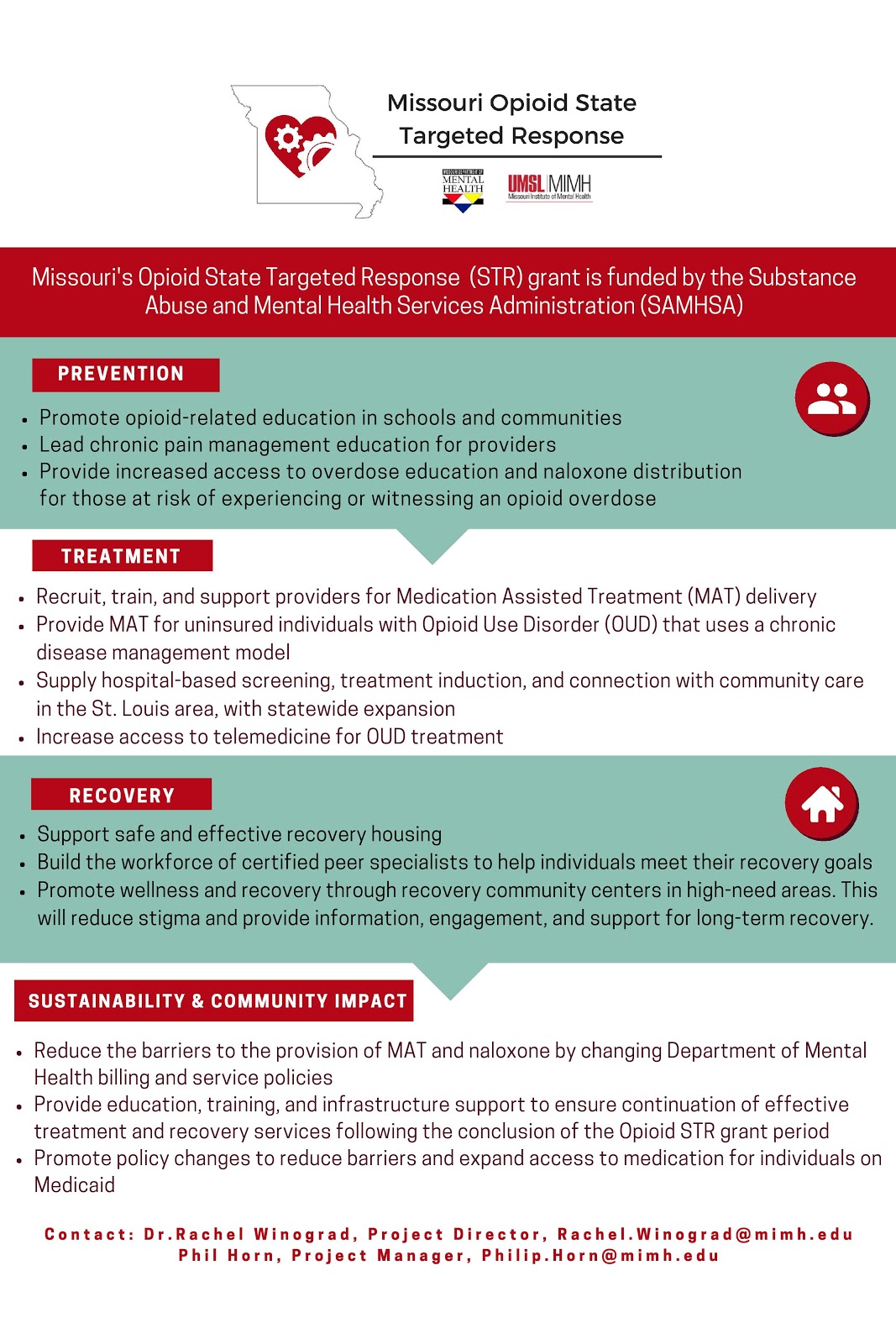 Missouri’s 
Plan
“Combined with coordinated collaboration and sophisticated evaluation,
The Opioid STR project aims to transform the system of care for OUD in Missouri.”
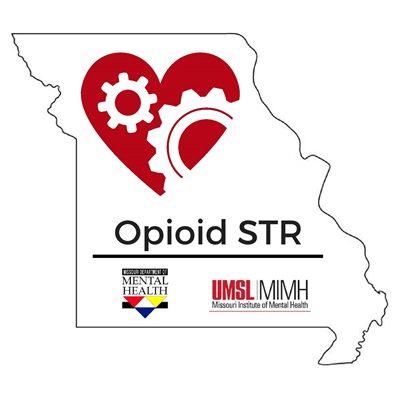 13
[Speaker Notes: Here are the 4 buckets of the STR Project]
Opioid STR Prevention Efforts
Implement evidence-based primary prevention school programming in two high need areas in the state

Provide professional telehealth education and case consultation on chronic pain management in primary care settings

Expand implementation of Overdose Education and Naloxone Distribution (OEND)
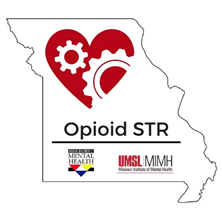 14
Opioid STR Treatment Efforts
Primary goal: Increase access to medical treatment for uninsured individuals with opioid use disorder (OUD) through interdisciplinary provider training, direct service delivery, healthcare integration, and improved transitions of care.

Agonist and partial-agonist evidence-based medications…
Primarily buprenorphine products (Suboxone)

Too many specific treatment objectives to list…
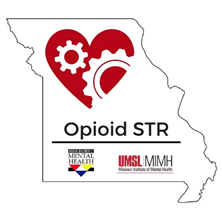 15
Why Do People Use Opioids?
Alex Walley, MD
16
[Speaker Notes: The transition from acute to chronic use.
The modulation moves from Normal-Euphoric to Normal-Withdrawal. 
The opioid dependent person chases the Normal through continued opioid use. The euphoria is but a memory—but a powerful memory nonetheless.]
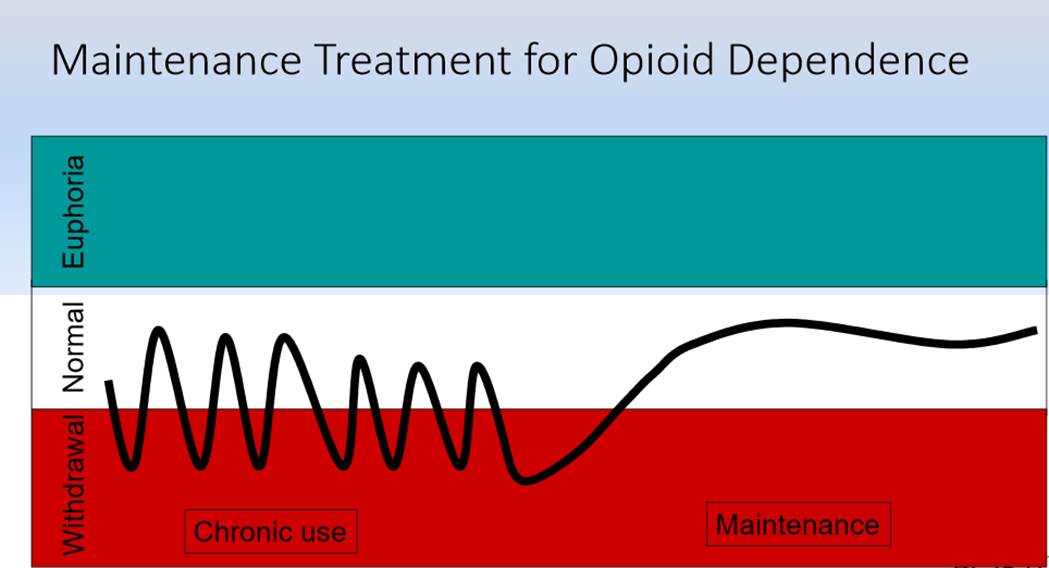 Alex Walley, MD
17
[Speaker Notes: Maintenance agonist tx brings people out of that… back into the white
This graph represents the opioid-dependent brain and brain chemistry, NOT an opioid naïve brain.]
Medication First Model – Why?
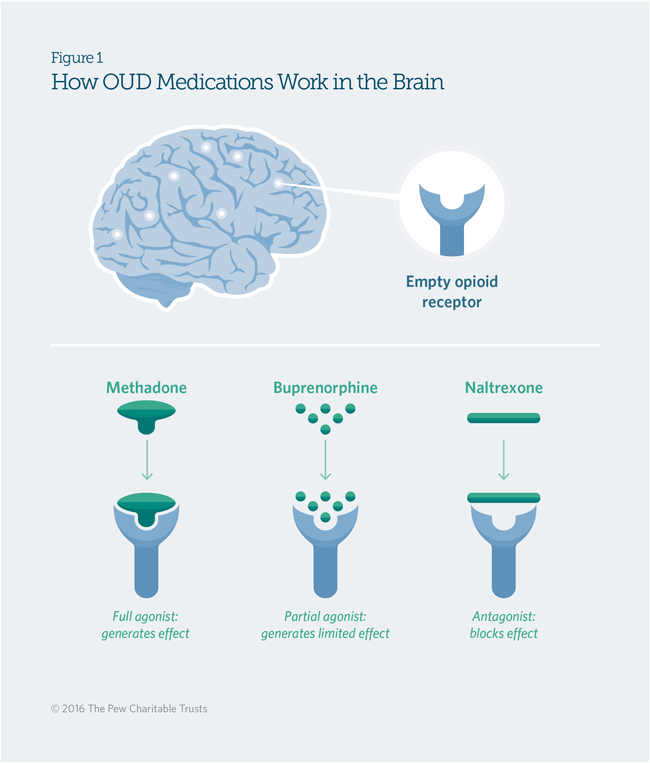 Fairly immediate relief from distress caused by withdrawal symptoms
Stabilizes the client
Decreases craving
Creates mental ability for patient to engage and benefit from psychosocial treatments  
Increased retention in treatment
Decreased deaths from overdose
18
[Speaker Notes: Same thing – connect people first with the thing they need the most. The sooner we can help people get to a place where they can participate in recovery, the sooner they can be in recovery]
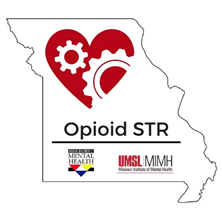 19
Naltrexone
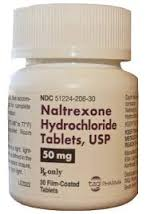 Full opioid antagonist—it blocks the effects of
Opioid
Alcohol
Oral and depot (Vivitrol) formulations
Best for relapse prevention
However, no significant dopamine increase since naltrexone is a complete antagonist
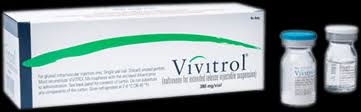 20
[Speaker Notes: Notes: 
Data supports efficacy for relapse prevention in patients in controlled environments (e.g., inpatient programs and corrections facilities) who have been successfully detoxed 
Success depends on patient’s adherence to naltrexone regimen—when the patient has a choice
Relapse puts patient at greater risk of opioid overdose due to down-regulation of receptors]
Methadone
Full opioid agonist – a synthetic opioid
Well known to the medical community with data to support effectiveness in community-based OTP settings
Full agonist action increases dopamine and neurotransmitter function
Limited by geography
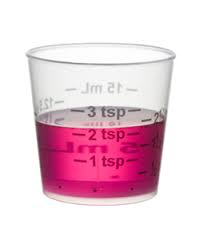 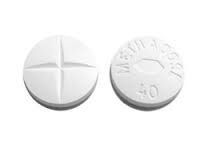 [Speaker Notes: Safe and effective with OTP service wrap-arounds
Great dopamine push
However, it’s availability is limited to those who can access OTP’s
It has overdose potential due to respiratory depression]
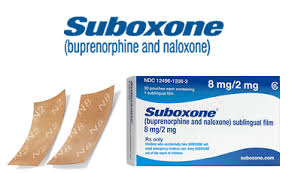 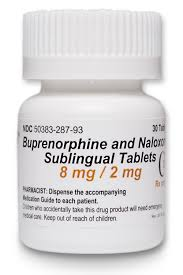 Buprenorphine
Partial opioid agonist—a synthetic opioid
Buprenorphine (Subutex)
Buprenorphine/Naloxone (Suboxone)
New depot formulation (Sublocade)
Partial agonist action increases dopamine and neurotransmitter function
Research shows it works in community-based practices from any medical specialty
22
[Speaker Notes: Formulations with naloxone decrease potential for misuse.
Low overdose potential due to ceiling effect
Plenty of studies indicate efficacy.
Can start while someone’s in withdrawal, don’t need to wait multiple days like Vivitrol]
Patient Profiles: Best Fit for Each Agent
Vivitrol: Vivian developed her only addiction following a complicated C-section
Suboxone: Sam started substances as a teen. His dopamine pathways have been altered.
Methadone: Marty failed suboxone treatment after two treatment programs and a post-incarceration trial of Vivitrol
23
[Speaker Notes: Vivitrol:
KP is a 35 y/o woman who developed an addiction to prescription opioids (Vicodin) following incisional complications from a C-section with her third child. (She has no previous SUD history). After an MVA in which she fell asleep at the wheel, she checked into a SUD program at a local hospital. Seven days after admission, she was preparing for discharge and received her first Vivitrol injection.
She is an RN at a local hospital, and she plans to return to work in one more week after she returns home.
She is married, a mother of three, and has a promising career as a Clinical Nurse Leader.

Why is she a good candidate for Vivitrol?
Induction occurred in a controlled environment.
She has no previous addiction history.
She is highly motivated.
She is well-resourced.

Methadone: 
MH is a 28 year-old who presents for methadone maintenance after 2 unsuccessful trials with naltrexone (Vivitrol, each just prior to release from two 3 month stays the Saint Louis County Jail). He then tried suboxone therapy through a community-based mental health center; however, his cravings were not decreased at 24 mg/day. After restarting IV heroin for the third time, he reported back to his community mental health center and was referred for a trial of methadone maintenance.
He lives in North Saint Louis County and can access an OTP by Metro.
He finds his cravings are controlled on 60 mg methadone/day.
Patient failed other treatments; lack of control of cravings

Resources: Opioid Morphine Equivalent Conversion Factors, https://www.cms.gov/Medicare/Prescription-Drug-Coverage/PrescriptionDrugCovContra/Downloads/Opioid-Morphine-EQ-Conversion-Factors-March-2015.pdf

Suboxone:  Long SU history; brain chemistry affected early and often by substances; needs dopamine reinforcement

Resources: https://www.samhsa.gov/medication-assisted-treatment/treatment/buprenorphine]
Opioid STR Recovery Support Efforts
Provide recovery housing for 500 individuals (per year)

Use Peer Support Specialists with personal substance use experience

Activate four recovery community centers in high-need areas of the state

Provide recovery management checkups to keep individuals engaged in treatment
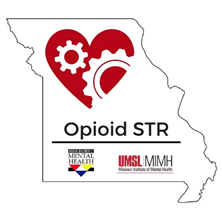 24
Percent Increase in Opioid Overdose Deaths Comparison
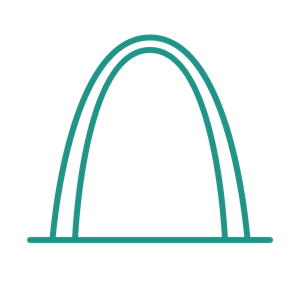 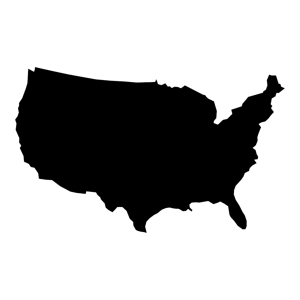 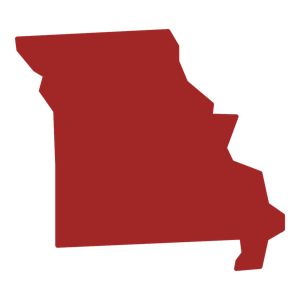 28%
2015-2016
35%
110%
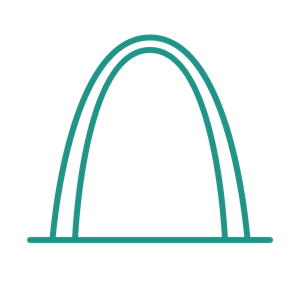 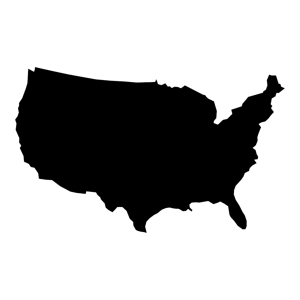 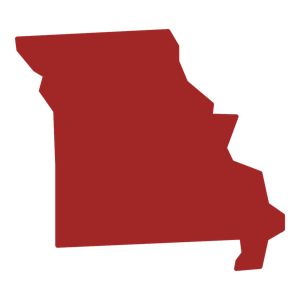 2016-2017
16%
5%
-10%
Missouri went from being well-above the national average in number 
of deaths to well-below. This improvement is largely due to the drastic 
decrease in overdose deaths in St. Louis City.
25
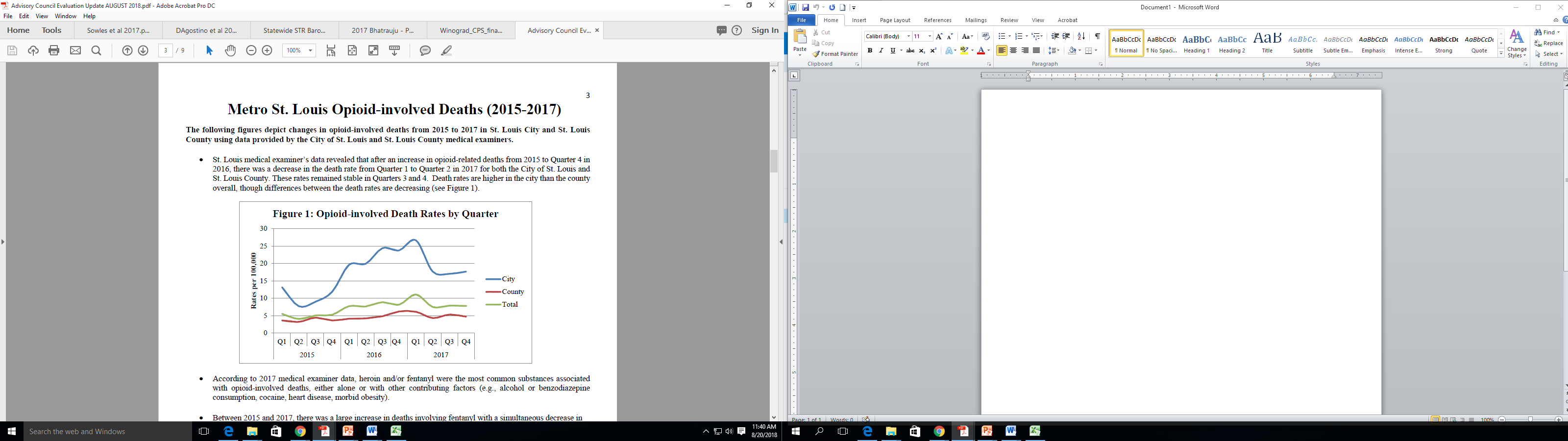 MO-HOPE began
STR began
Source: St. Louis City and St. Louis County Medical Examiners
26
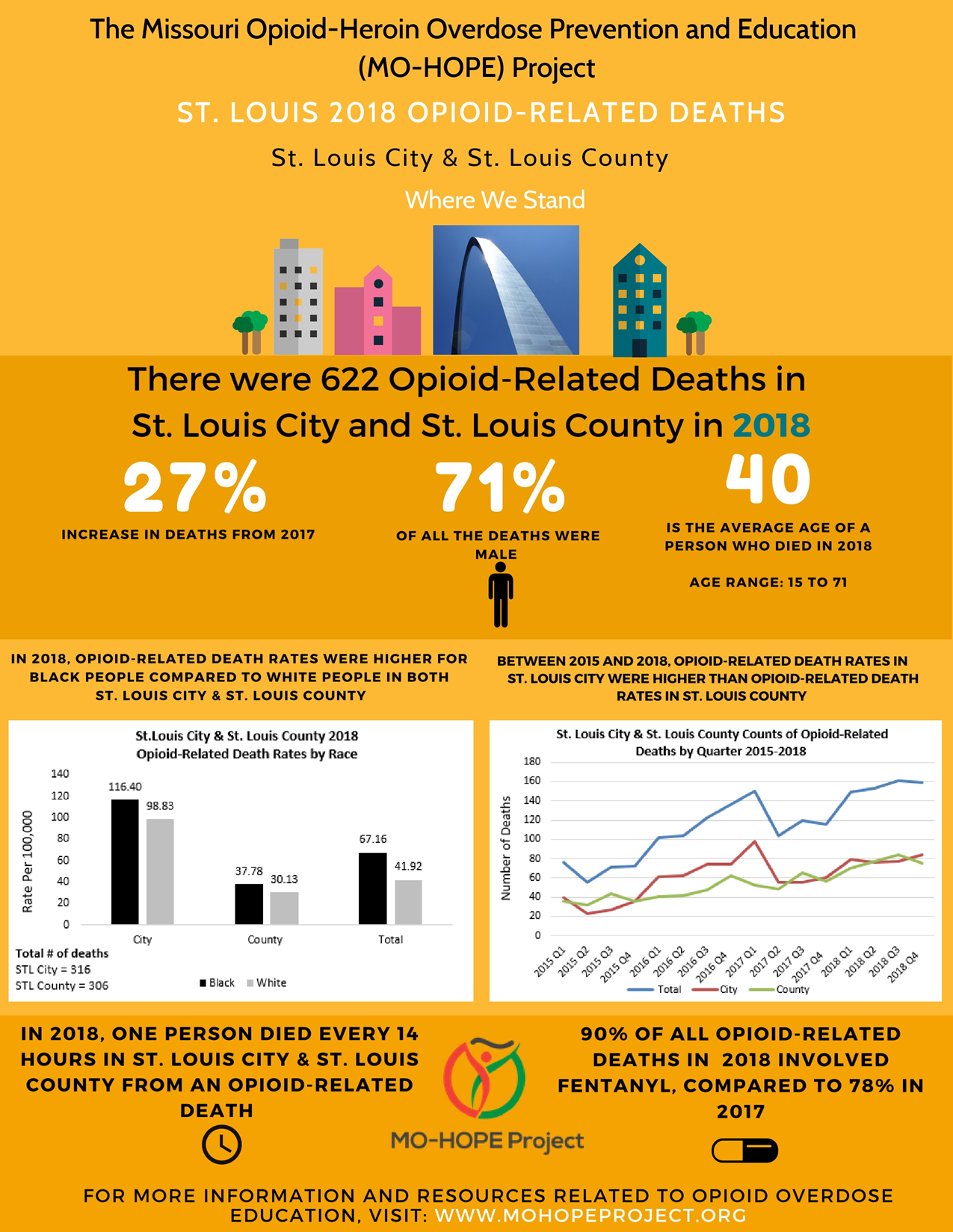 Sustainability and Community Impact
Primary goal: Increase the likelihood of sustainability through policy and practice change 

MO HealthNet policy changes…
Research and evaluation of effectiveness…
Gain momentum to change reimbursement structures…

*Catalyze a culture and practice shift in the way we address opioid use…
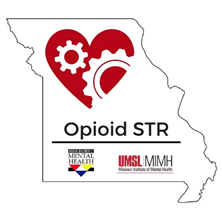 28
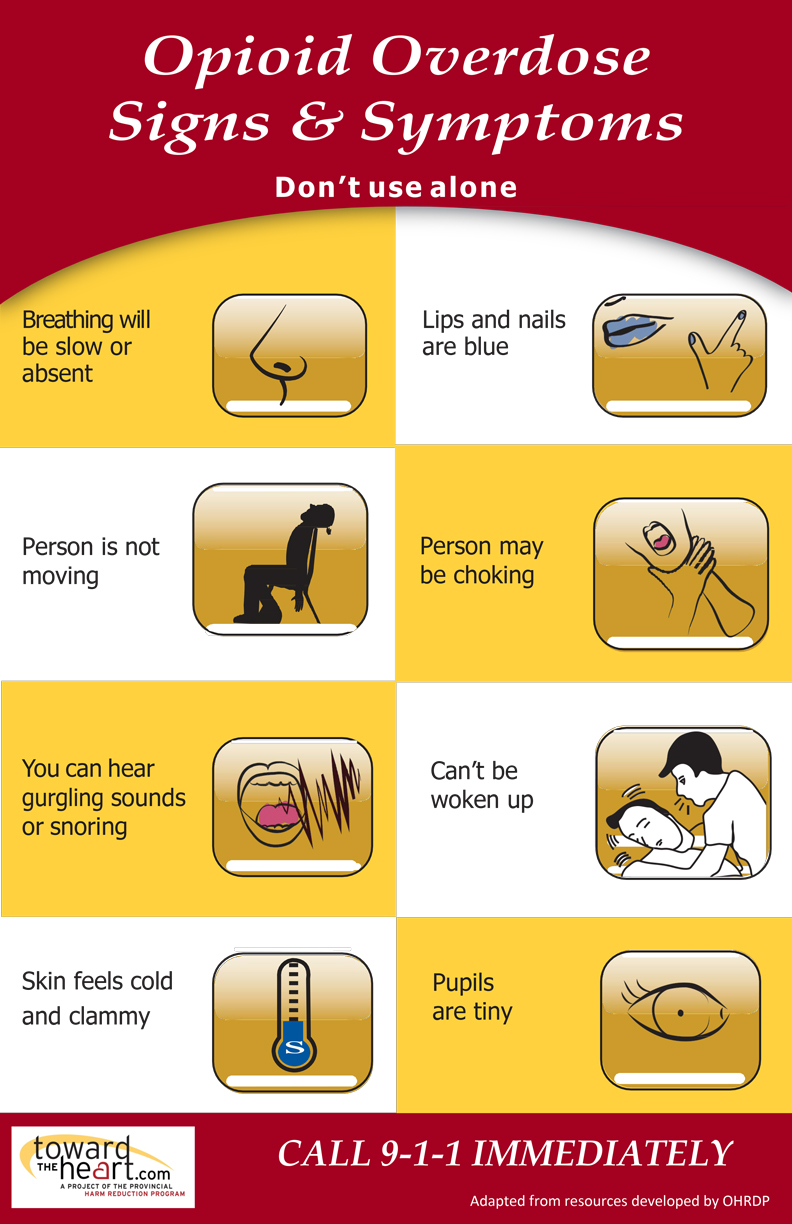 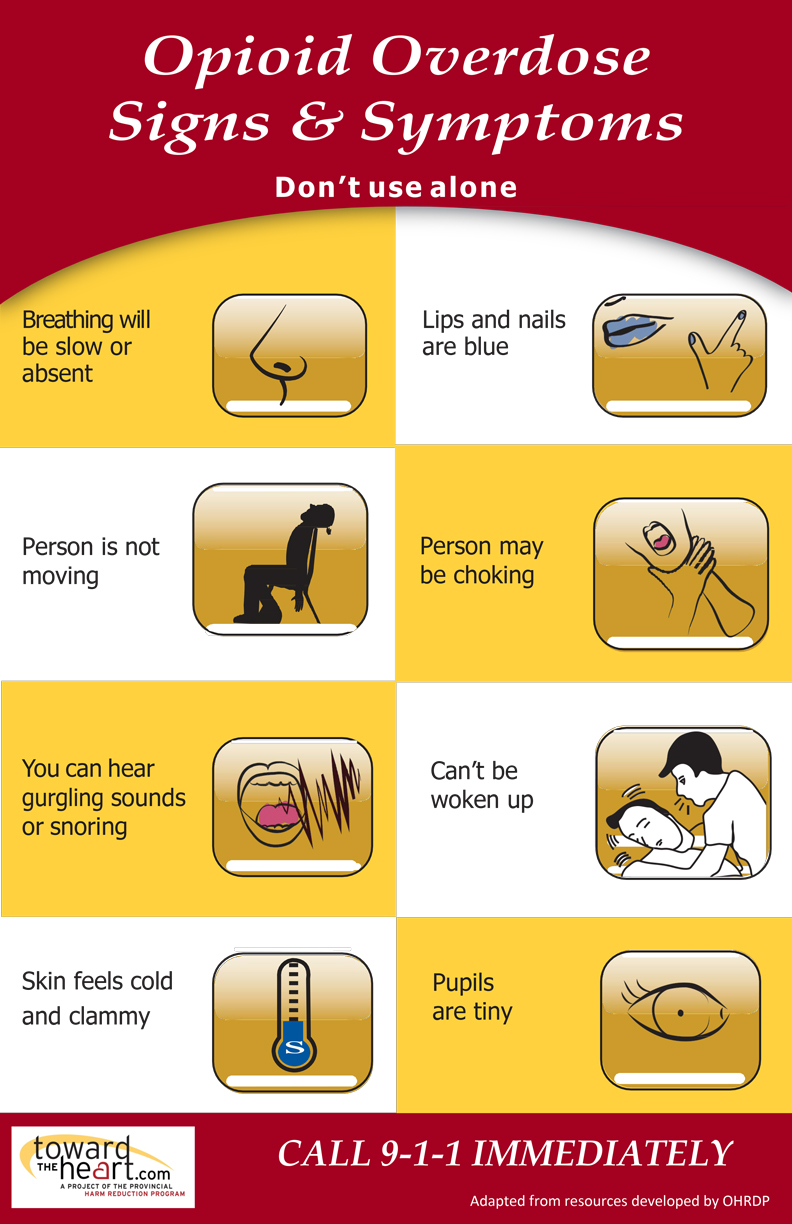 [Speaker Notes: Any single sign or symptom by itself may not mean a whole lot.  But, when you put them together: altered consciousness, altered breathing, pinpoint pupils, that equals HEROIN overdose (or some other opioid)…  There’s a huge range in time between use and OD – sometimes it’s a minute, sometimes over 6 hours… if you come upon someone who OD’s you never know how long it’s been, always give naloxone… the image of an OD being someone with a needle in their arm is inaccurate, more often than not]
While waiting for EMS to arrive…
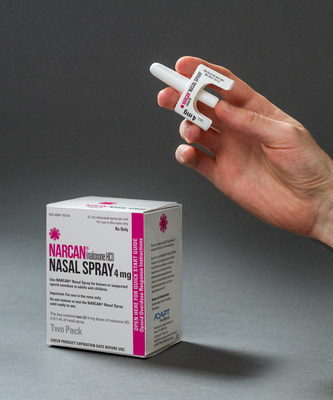 At least try to get breathing restarted by giving the antidote via nasal spray
Administer rescue breathing
(if pulse)
Administer chest compressions
(if no pulse)
[Speaker Notes: Rescue breathing – 1 breath every 7 seconds – if the brain is getting any oxygen at all then naloxone should work – even if you can get in just a little bit with your breaths that could mean life instead of death]
While waiting for EMS to arrive…
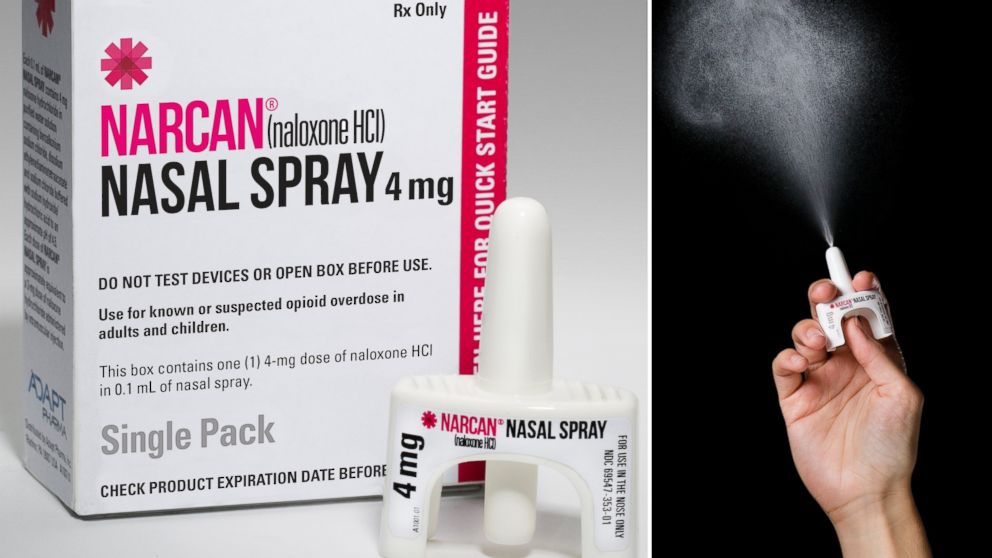 Naloxone (Narcan®): a drug that reverses opioid overdose effects
ADAPT Pharma antidote delivery system
NO assembly required
NO separate syringe
NO separate delivery device
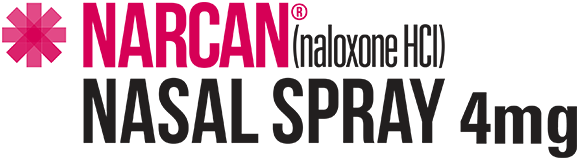 Deploying the nasal spray kit
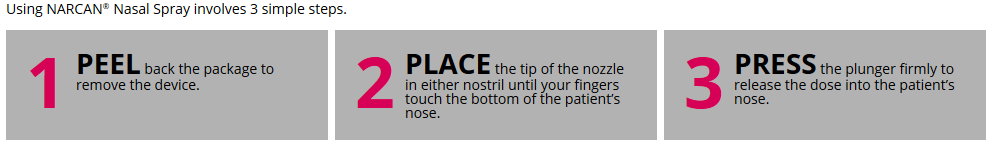 Deploying the nasal spray kit
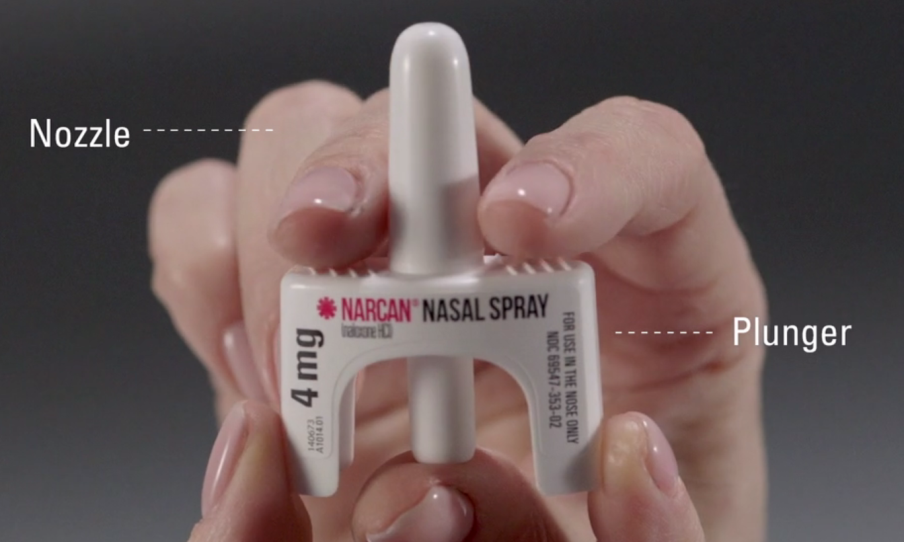 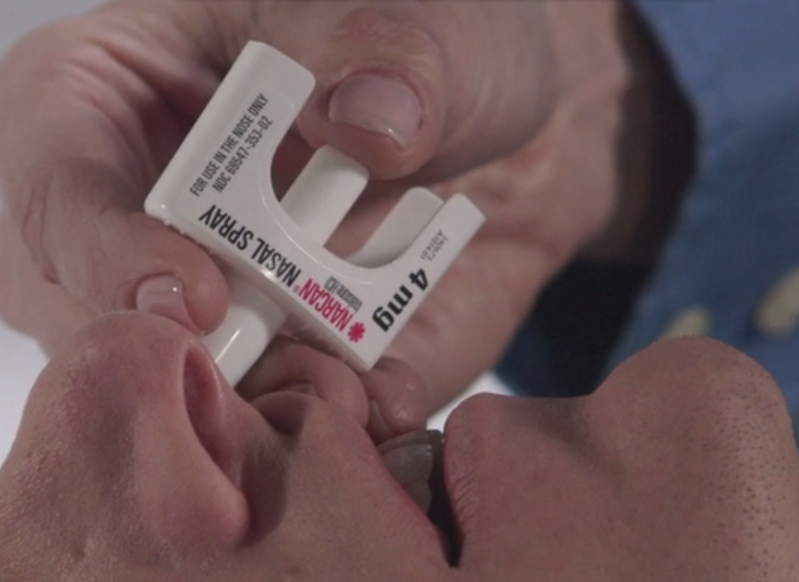 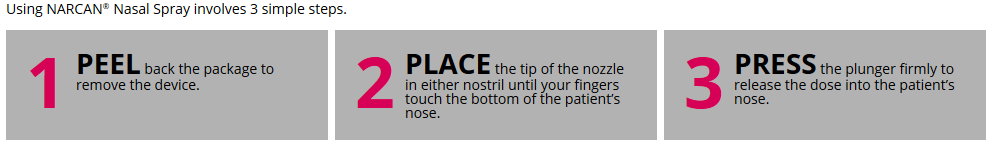 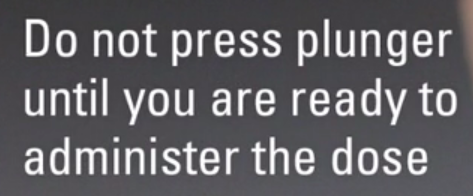 Resources and Contacts (National)
Association of Medical Education and Research in Substance Abuse (AMERSA), https://amersa.org/ 
National Institute for Drug Abuse (NIDA), https://www.drugabuse.gov/ 
American Society of Addiction Medicine (ASAM), https://www.asam.org/ 
SAMHSA Treatment Locator, https://findtreatment.samhsa.gov/
34
Resources and Contacts (Regional)
MOHope Project, https://mohopeproject.org/
Missouri’s Opioid State Targeted Response, https://missouriopioidstr.org/ Philip.horn@mimh.edu 
Assisted Recovery Centers of America, ARCA, http://www.arcamidwest.com/ sunealmenzies@arcamidwest.com
35
Resources and Contacts (Saint Louis University)
Saint Louis University, Family and Community Medicine, https://www.slu.edu/medicine/family-medicine/ Fred.Rottnek@health.slu.edu 
SLU Addiction Medicine Fellowship, https://www.slu.edu/medicine/family-medicine/addiction-medicine.php
SLU Center for Substance Use Disorders and Pain Management,
https://www.slu.edu/medicine/family-medicine/center-for-substance-use.php
https://www.slu.edu/medicine/grand-rounds/index.php
36
The Missouri State Opioid Response: Modifying the Response for 2019
Questions? Comments?

Fred.Rottnek@health.slu.edu
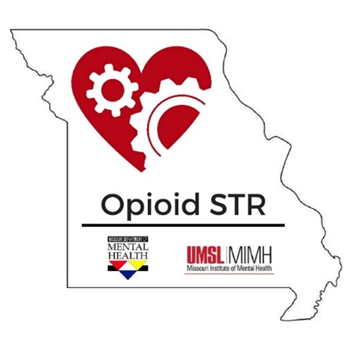